Η διδακτική αξιοποίηση των λογισμικών στην Φυσική Αγωγή
του Μαντζουράτου Γεώργιου
Καθηγητή Φυσικής Αγωγής, MSc
20/11/2019
1
Προστιθέμενη αξία της χρήσης των ΤΠΕ
Η χρήση των νέων τεχνολογιών να βρίσκεται σε αρμονία με τις παιδαγωγικές αρχές και τους σκοπούς του μαθήματος χωρίς να «θυσιάζεται» η φυσική δραστηριότητα
Rintala, 1998
20/11/2019
2
Μια εναλλακτική πρόταση
Η διδασκαλία της Φυσικής Αγωγής  με τη βοήθεια υπολογιστή είναι μια καλή εναλλακτική πρόταση, όταν οι καιρικές συνθήκες είναι άσχημες και όταν υπάρχει έλλειψη των κατάλληλων υλικοτεχνικών εγκαταστάσεων στα σχολεία
20/11/2019
3
Υποστήριξη και όχι αντικατάσταση
Πρόσβαση στην πληροφορία (έρευνα από τους μαθητές, αναζήτηση πληροφοριών για κατανόηση           σύνδεση και μετασχηματισμό τους σε γνώση)
 Χρήση του εκπαιδευτικού υλικού (όταν οι καιρικές συνθήκες υπαγορεύουν τη διεξαγωγή του μαθήματος στην τάξη)
 Νοητική προετοιμασία των μαθητών για τη μάθηση των κινητικών δεξιοτήτων (π.χ. αναπαράσταση της κίνησης)
 Συναισθηματική διέγερση - δημιουργία ενδιαφέροντος (μέσω των πολυμεσικών εφαρμογών εικόνας ήχου και της εικονικής πραγματικότητας)
 Στοχευόμενη διδακτική καθοδήγηση και ανατροφοδότηση των μαθητών (χρήση/ λήψη εικόνας/ βίντεο, άμεση επαναπροβολή με επισημάνσεις)
 Τα αλληλεπιδραστικά πολυμέσα που συνδυάζουν κείμενο, εικόνα και ήχο είναι ιδιαίτερα ελκυστικά για το μαθητή 
Siskos, Antoniou, Papaioannou & Laparidis, 2005
20/11/2019
4
Αξιοποίηση της πληροφορικής τεχνολογίας
«περιβάλλον εργασίας»
χρήση που σχετίζεται με τις ανάγκες και τις ιδιαιτερότητες του κάθε αντικειμένου
εικονική περιήγηση
κατάλληλη καθοδήγηση από τους καθηγητές
κριτική επεξεργασία και συνθετική παρουσίαση




Βερναδάκης, Αυγερινός, Ζέτου,Γιαννούση & Κιουμουρτζόγλου, 2006
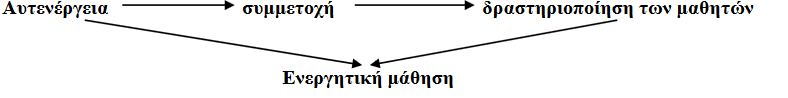 20/11/2019
5
ΣΥΜΒΑΤΟΤΗΤΑ ΜΕ ΤΟ Δ.Ε.Π.Π.Σ. ΚΑΙ Α.Π.Σ.
να διδάσκεται σε ενιαιοποιηµένη µορφή, ώστε να προσφέρει ολιστική εικόνα της πραγµατικότητας
να συνδέεται µε τις εµπειρίες των µαθητών, για να είναι κατανοητή, ενδιαφέρουσα και σχετική µε την πραγµατικότητα που βιώνουν 
να προσεγγίζεται µε διερευνητικές µεθόδους, ώστε η γνώση να οικοδοµείται σταδιακά από τους ίδιους τους µαθητές
20/11/2019
6
Μικροσενάρια
τίτλοςενότητα – τάξη διδακτικοί στόχοι μέθοδοιπροαπαιτούμενα – υλικοτεχνική υποδομήπεριγραφή μικροσεναρίουπροστιθέμενη αξίαεπεκτασιμότητα
20/11/2019
7
Τρόποι διδακτικής αξιοποίησης του λογισμικού
«να έρθει ο κόσμος στην τάξη»
20/11/2019
8
Τι είναι το GoogleEarth;
εφαρμογή
δορυφορικές εικόνες 
Το Google Earth είναι ένα πρόγραμμα που θα πρέπει αρχικά να κατέβει και να εγκατασταθεί στον υπολογιστή μας
σημειωμένα σημεία ενδιαφέροντος 
καταχωρημένες λεπτομερείς όψεις αρκετών μεγάλων πόλεων της Ελλάδος καθώς και άλλων χωρών του κόσμου μας
20/11/2019
9
Αξιοποίηση του λογισμικού στην Φυσική Αγωγή
«Η Θέση και το μήκος του Αρχαίου σταδίου της Ολυμπίας – Ο ρόλος της πόλης στην Αρχαία Ελλάδα – Ιστορικά στοιχεία που έκαναν γνωστή την πόλη» 

 ΕΜΠΛΕΚΟΜΕΝΕΣ ΓΝΩΣΤΙΚΕΣ ΠΕΡΙΟΧΕΣ       
Φυσική Αγωγή, Γεωγραφία, ΤΠΕ, Γλώσσα ως οριζόντιος στόχος 

 ΤΑΞΗ: Ε΄ ∆ηµοτικού
20/11/2019
10
Βιβλίο Φυσικής Αγωγής Ε΄ Τάξης
20/11/2019
11
Βιβλίο Γεωγραφίας Ε΄ Τάξης
20/11/2019
12
Εικόνα Αρχαίου Σταδίου από το Google Earth
20/11/2019
13
Διαδραστικά βιβλία - Εννοιολογικοί χάρτες – YouTube – Google Forms
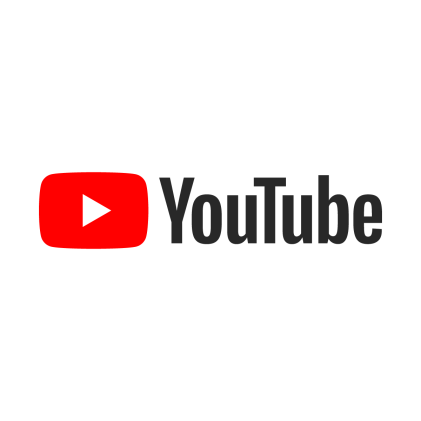 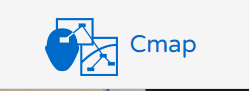 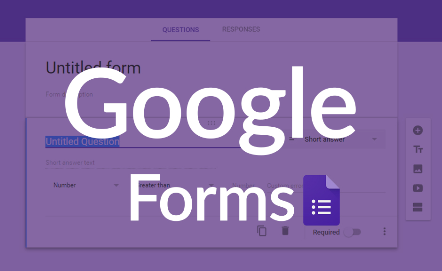 20/11/2019
14
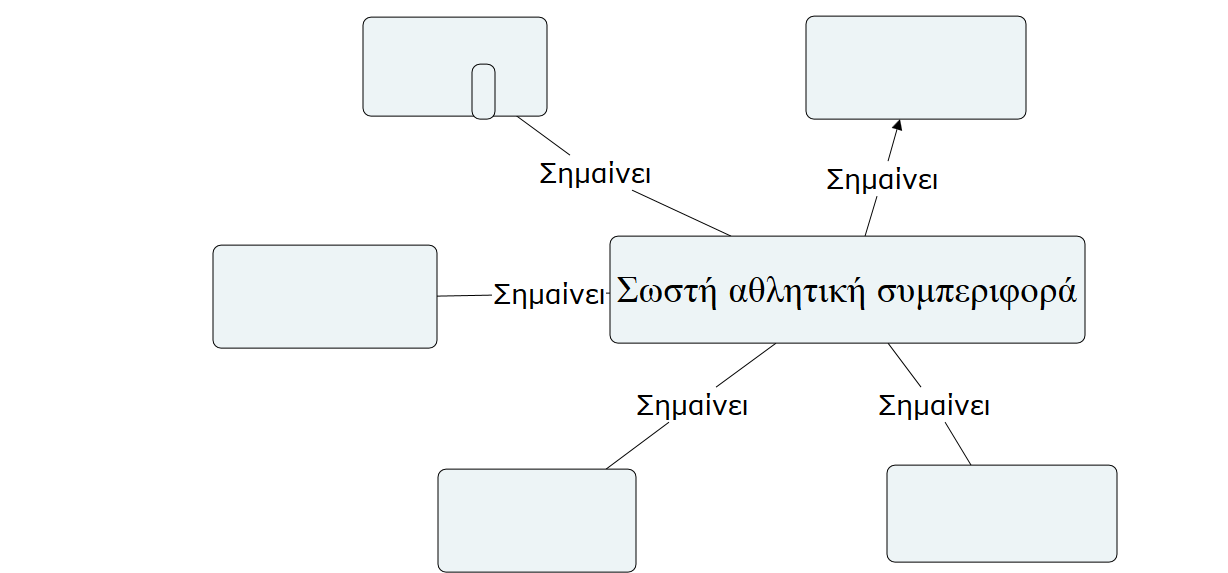 20/11/2019
15
Προστιθέμενη διδακτική αξία του σεναρίου
Αναμενόμενα αποτελέσματα
Επιτυγχάνεται η αξιοποίηση των Τ.Π.Ε. στη διδακτική πράξη. Οι μαθητές έρχονται σε επαφή με πολυμεσικά ψηφιακά υλικά οπότε και το ενδιαφέρον τους για το μάθημα αυξάνεται σε σχέση με την παραδοσιακή διδασκαλία
Αναμένεται οι μαθητές-τριες, μετά τη διδασκαλία, να επιδείξουν σωστή συμπεριφορά τόσο κατά τη συμμετοχή τους στο μάθημα της φυσικής αγωγής όσο και σε εξωσχολικές αθλητικές δραστηριότητες
20/11/2019
16
Ψηφιακά Σενάρια
πολυτροπική, παιγνιώδη και ''πολύχρωμη'‘
 προσελκύει το ενδιαφέρον των μαθητών 
 οι μαθητές μπορούν να οργανώσουν, να κατατάξουν και να συσχετίσουν στη σκέψη τους τις έννοιες περί φυσικής κατάστασης, υγείας, όργανα και λειτουργίες σώματος, και το είδος των δραστηριοτήτων, που τα αναπτύσσουν, καθώς και να εμπεδώσουν τα οφέλη της άσκησης για την υγεία σε συνδυασμό με τις βιωματικές τους εμπειρίες
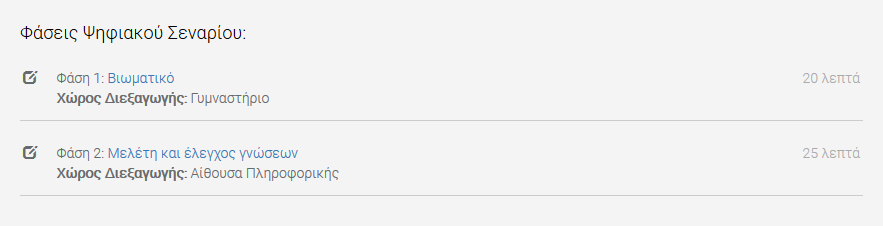 http://aesop.iep.edu.gr/node/7670
20/11/2019
17
Ιστοσελίδες
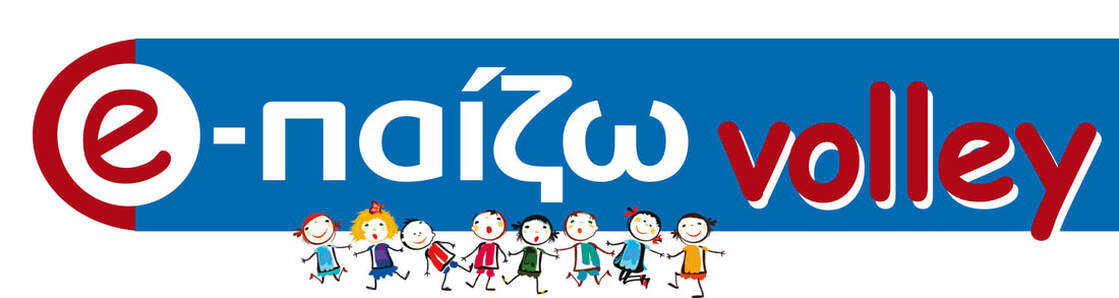 20/11/2019
18
ιστοεξερευνηση
να ενεργοποιήσει τους μικρούς μαθητές 
 να τους δώσει την ευκαιρία να ανακαλύψουν μέσω της χρήσης της τεχνολογίας το συναρπαστικό κόσμο του αθλήματος της πετοσφαίρισης
20/11/2019
19
ΠΕΡΙΕΧΟΜΕΝΟ ΙΣΤΟΣΕΛΙΔΑΣ
20/11/2019
20
Βερναδάκης, N., Αυγερινός, A., Ζέτου, E., Γιαννούση, Μ. & Κιουμουρτζόγλου, E. (2006). Μαθαίνοντας με την Τεχνολογία των Πολυμέσων - Υπόσχεση ή Πραγματικότητα;. Αναζητήσεις στη Φυσική Αγωγή και τον Αθλητισμό, 4(2), 326-340. Rintala, J. (1998). Computer technology in higher education:an experiment not a solution. Quest, 50,366-378.Siskos, A., Antoniou, A., Papaioannou, A.& Laparidis, K. (2005). Effects of multimedia computer-assisted instruction (MCAI) on academic achievement in physical education of Greek primary students. Interactive Educational Multimedia, 10, 61-77.Διαδίκτυοhttps://epaizovolley.weebly.com/ http://aesop.iep.edu.gr/node/7670 http://ebooks.edu.gr/new/
ΒΙΒΛΙΟΓΡΑΦΙΑ
20/11/2019
21